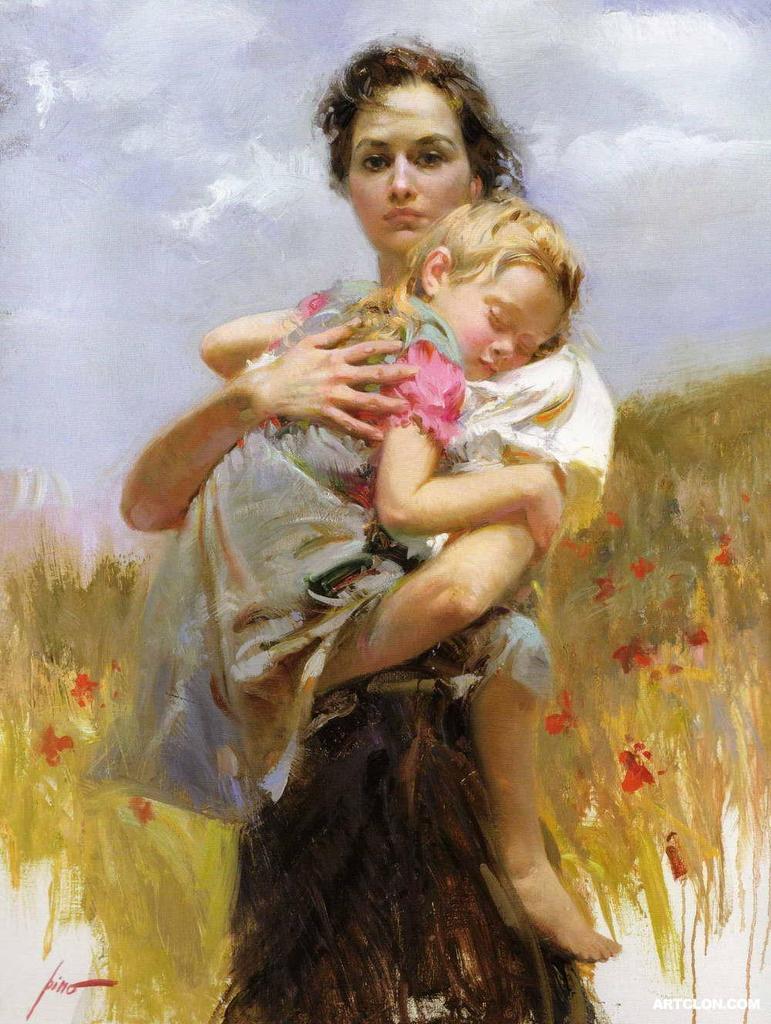 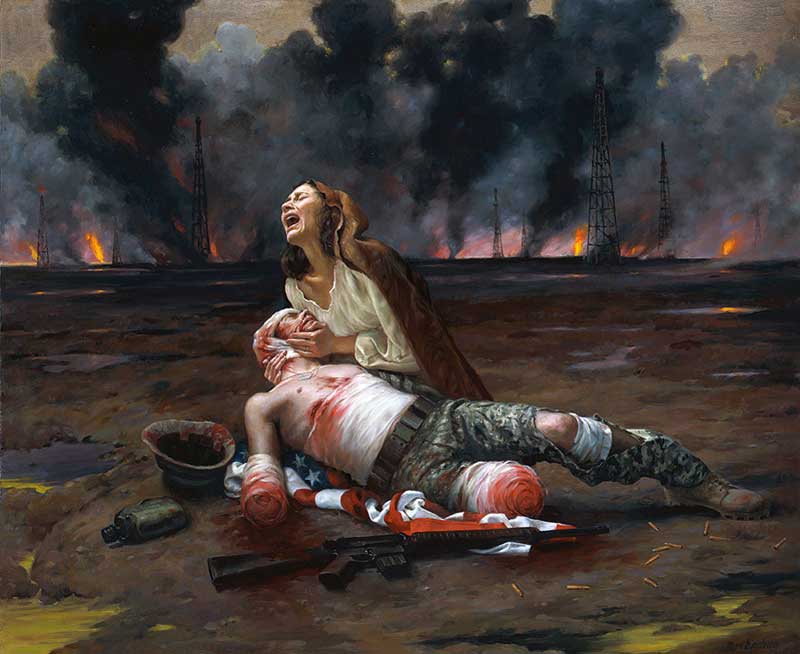 Which word best goes with this painting?

Love
War
Determination
Nature
Time
Hope


Now what is the painting showing about the word you picked?
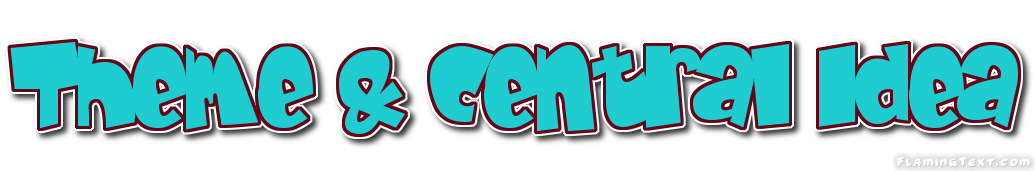 The universal message.  This is greater/larger than the text, so it DOES NOT INCLUDE the characters or events.
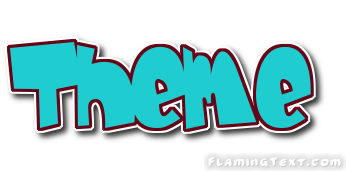 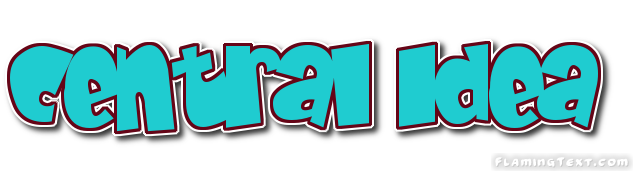 The main idea of what the story is about.  This CAN INCLUDE the characters and/or events.
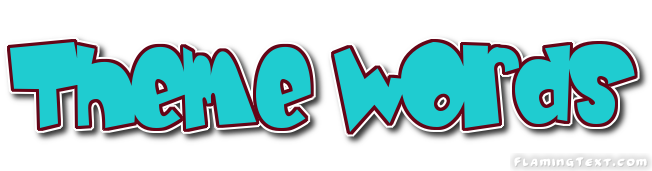 When figuring out theme it is always good to start with this word list.  (this is a partial list)
Family
Dreams
Freedom
Courage
Beauty
Loss/Death
Forgiveness
Happiness
Identity
Nature
Pride
Work
Imagination
Knowledge
Friendship
Love
War
Acceptance
Success
Hope
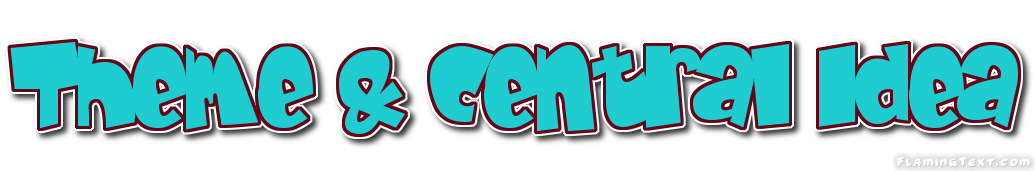 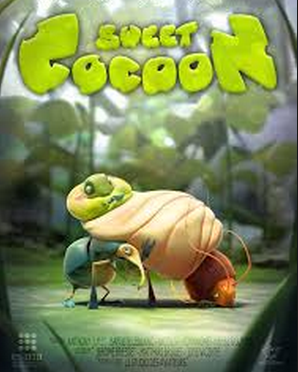 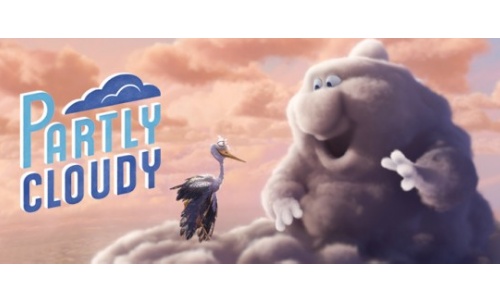 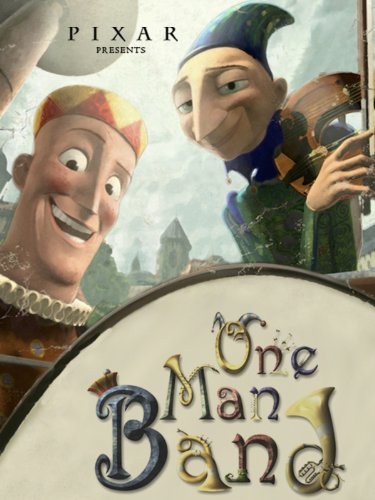 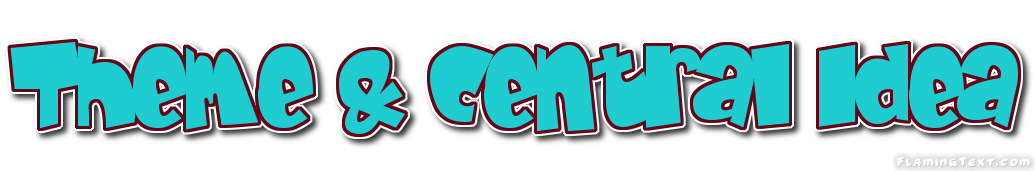 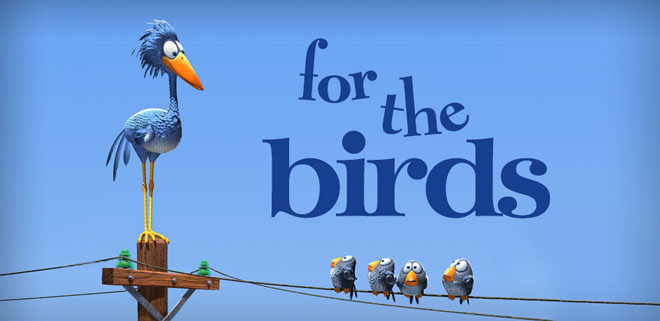 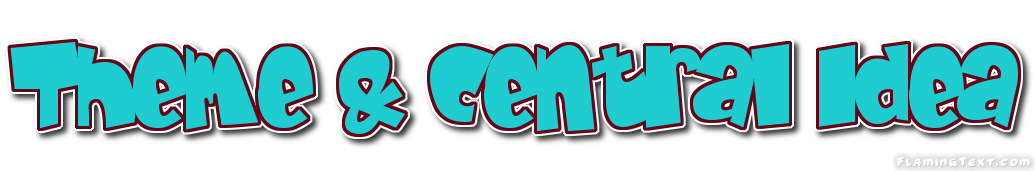 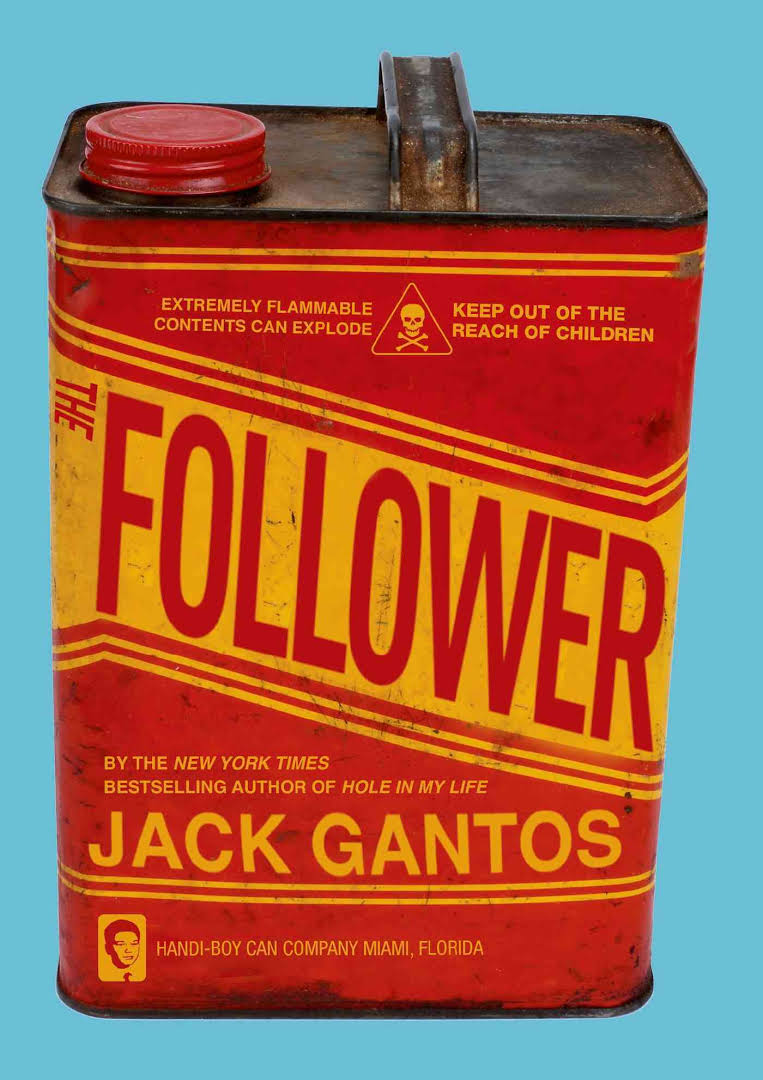 One Man Band—2 musicians compete desperately for a single coin but are worse in the end

Theme—Competition makes people work harder --or– Success means getting paid

Sweet Cocoon—With hard work and help, the caterpillar is able to transform only to be quickly gobbled up

Theme—Beauty is temporary.  --or—Death can be found at the height of happiness --or– Friendship involves hard work

Partly Cloudy The storm cloud’s stork has a more painful job, but sticks it out.

Theme—Even difficult people deserve friendship.  Finding good in others can involve sacrifice.